Welcome to CodeSpace
Mission 1
Pre-Mission Preparation
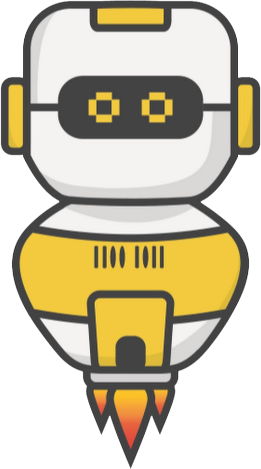 In your Mission 1 log, answer the pre-mission preparation question:
What do you know about computer science or programming?
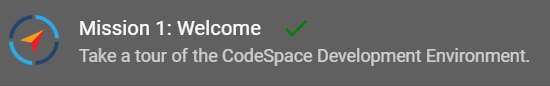 What is CodeSpace?
A powerful online learning and coding environment
Learn to code in Python
Complete missions
Test your code on a physical device
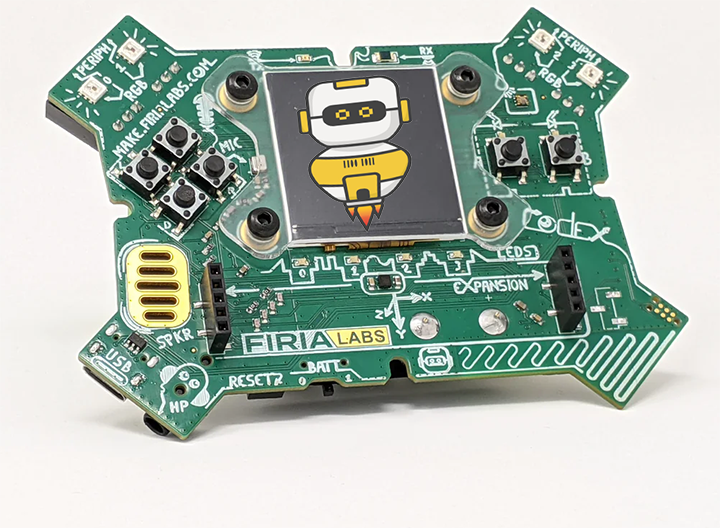 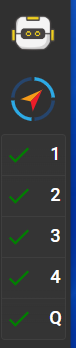 Objective #1: Mission objectives
Objectives are found on the right side of CodeSpace, in a vertical panel
Each objective has at least one goal
Hide the instruction panel by clicking on 1
Unhide the instruction panel by clicking on 1 again
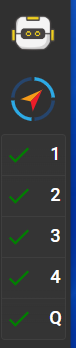 Mission Activity #1
DO THIS:
Hide the instruction panel by clicking on 1
Unhide the instruction panel by clicking on 1 again
Objective #2: Text editor
The text editor is on the left side of CodeSpace
It is where code will by typed
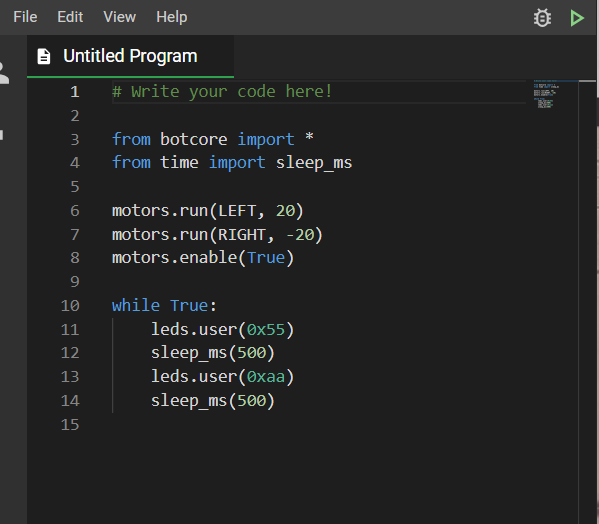 Make a change to the code
Mission Activity #2
DO THIS:
Click on a line of code in the text editor and make a change
Change a number
Add a blank line
Copy and paste a line of code
Change True to False
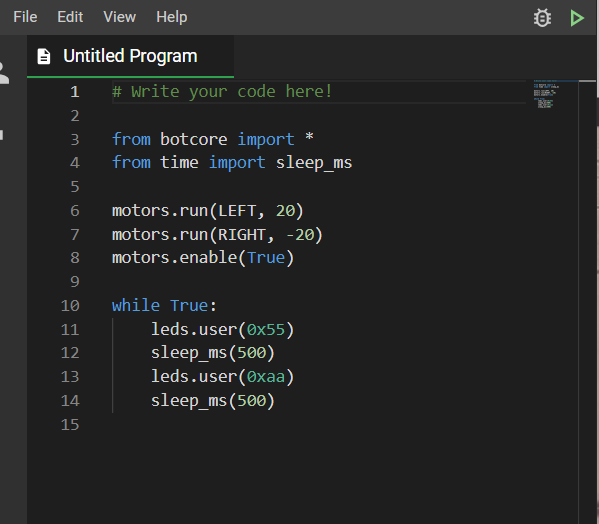 Make a change to the code
Objective #3: Toolbox
The toolbox is in the lower right side of CodeSpace
Right now the toolbox is empty
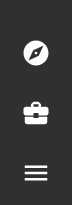 Mission Activity #3
DO THIS:
Add a “tool” to the toolbox by clicking on 
Open the toolbox by clicking the icon
See your word!
Close the toolbox
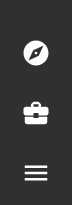 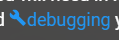 Objective #4: Simulation controls
The camera controls are at the bottom panel of CodeSpace
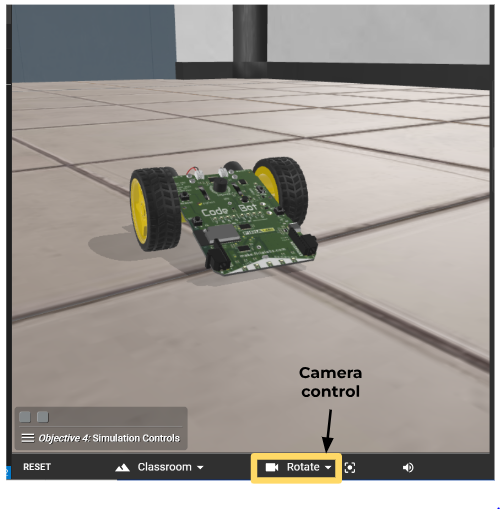 Mission Activity #4
DO THIS:
Close the instruction panel
Click on the triangle to open the camera controls
Click on help
Close the help panel
Rotate the view to make the scene spin several times
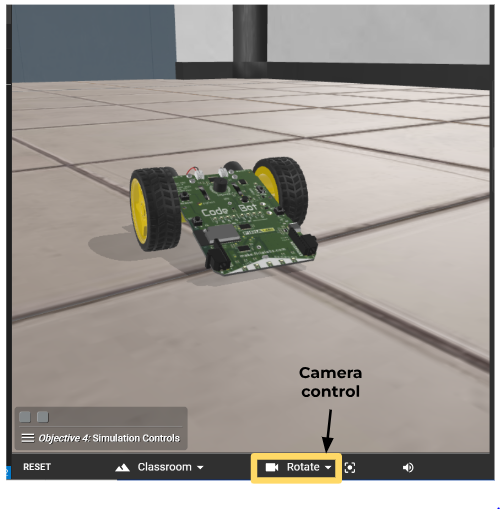 Your first mission quiz
You have learned a lot about CodeSpace. Now …. time for a quiz!
Answer two quiz questions
Read the “completed mission” message and click to complete the mission
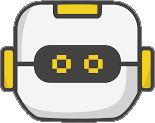 CODEX
QUIZ
Post-Mission Reflection
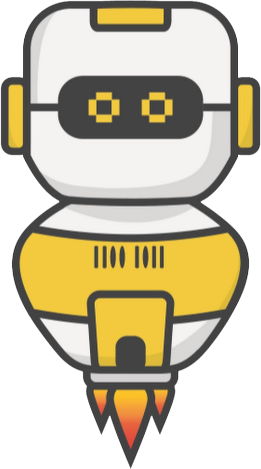 Complete your Mission 1 Log
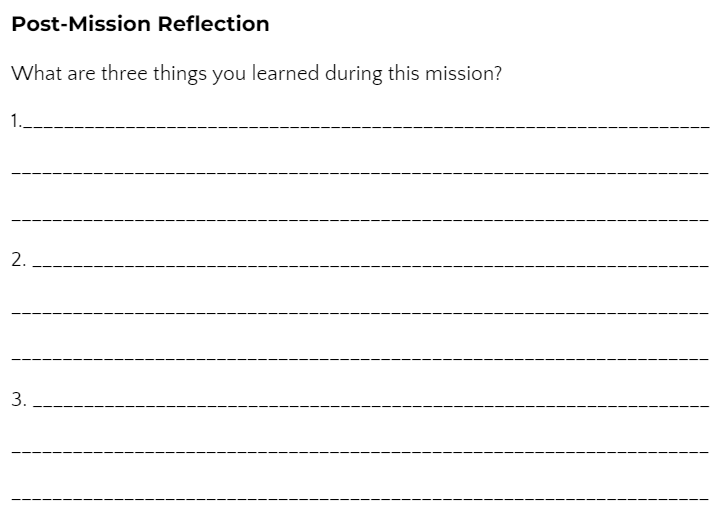